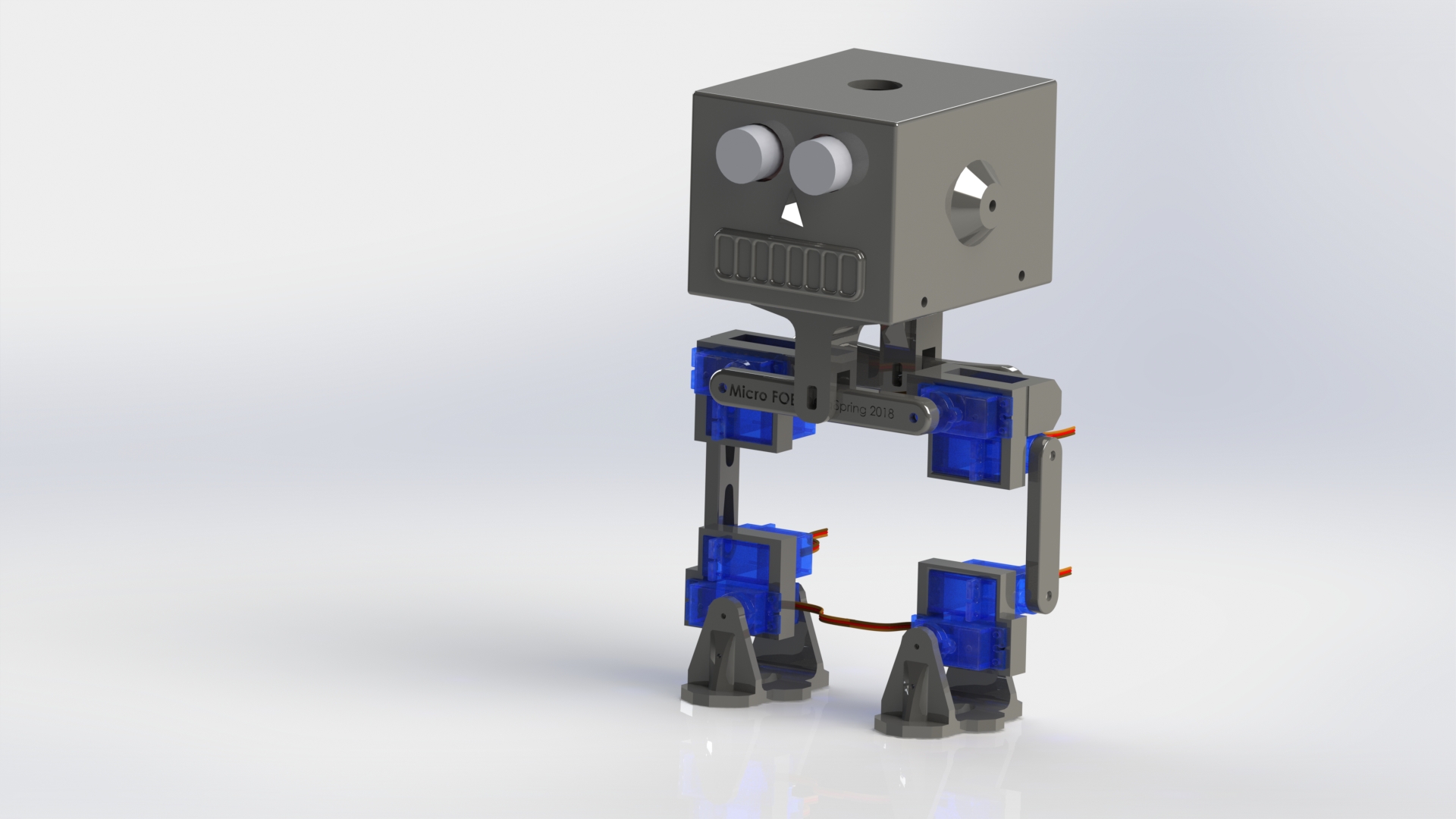 Micro FOBO Preliminary Design Review
Miguel Gonzalez 
Project Manager & Manufacturing
Jorge Hernandez 
Electronics & Control
Jeffery De La Cruz 
Mission, System, and Test
‹#›
1.
Program Objectives & Mission Profile
Miguel Gonzalez Project Manager & Manufacturing
Program Objectives
Our goal for this project is to design and manufacture a BiPed Robot. We will be using the original FOBO* designed by Jonathan Dowdall. Using his BiPed as a guide we will develop  a much smaller robot that utilizes micro servos for movement in walking and turning. The robot will sense its surrounds by utilizing ultrasonic and color(UV) sensors. 


*source: http://www.projectbiped.com/prototypes/fobo
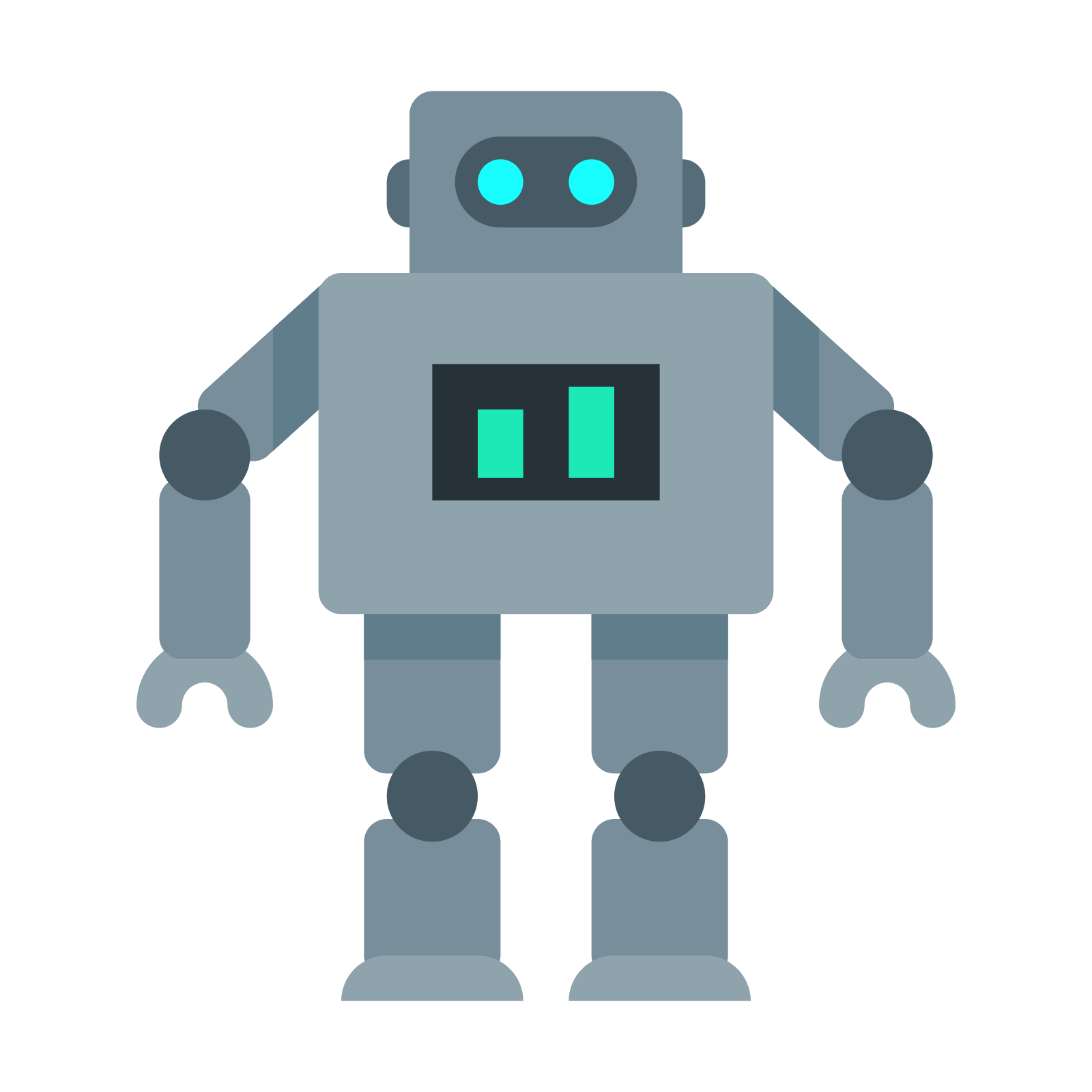 Program Objectives cont.
Other changes include:
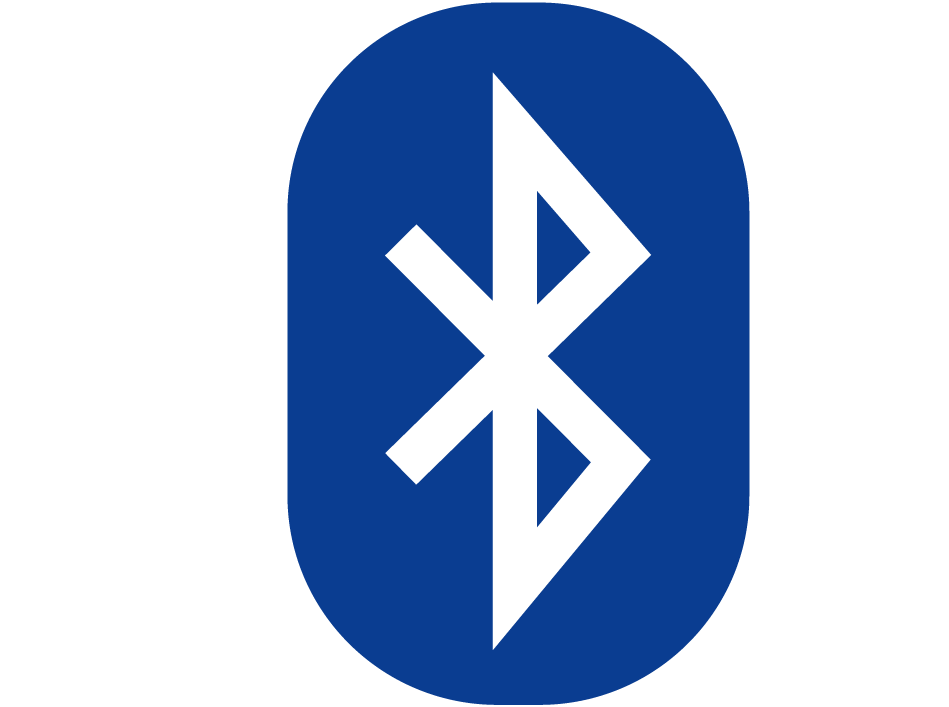 Ⓡ
Configurable Walking Patterns
Bluetooth  Compatibility
Multiple Sensory Inputs
Smartphone App Control
Mission Profile
END
The mission of Project BiPed is to design the BiPed to navigate a predesigned maze. The BiPed shall be able to navigate the maze with user input from the Arxterra App/Control Panel. The BiPed will be able to memorize the user-defined path and will be able to navigate it autonomously. In addition, the BiPed will acknowledge other robots while traversing the maze and avoid collisions using its sensors.
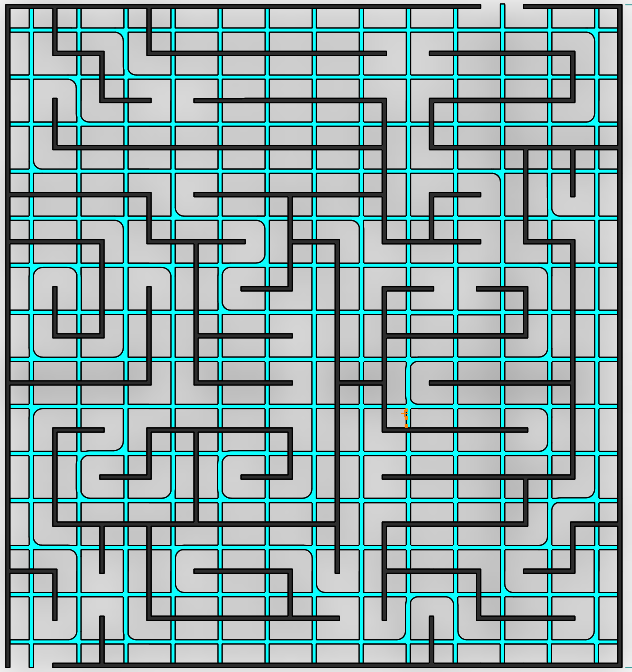 START
Photo Credit: Eduardo De La Cruz
2.
Requirements
Jeffrey De La Cruz Mission, System, and Test
Level 1 Requirements
Will
L1-1: Micro FOBO will stand on its own without any physical help.L1-2: Micro FOBO will be easily assembled and disassembled and demonstrate good system engineering practices.L1-3: Micro FOBO will use micro servos.L1-4: Micro FOBO will have 2 legs.
Shall
L1-5: Micro FOBO shall not exceed a cost of $200 to construct.
L1-6: Micro FOBO shall detect intersections. 
L1-7: Micro FOBO shall be able to perform dynamic walking
Level 1 Requirements
Shall
L1-8: Micro FOBO shall be controlled with the use of the Arxterra phone application. In which the user will guide the robot through a maze, record that path, move it back to the start of the maze, and observe it traversing the path.
L1-9: The Final Biped shall be completed by May 10th, 2018.
Should
L1-10: Micro FOBO should utilize a 3Dot board with custom SMD I2C shield
L1-11: Micro FOBO should be able to produce sweeping turns
L1-12: Micro FOBO should fit within the classroom cabinets
L1-13: Micro FOBO should step over obstacles in a terrain field
Level 2 Requirements
WillL2-1: The MicroFOBO will be able to see intersection sign on the maze and differentiate its color from the path lines. L1-7
L2-2: The Micro FOBO will use UV sensors to detect intersections.L2-3: The Micro FOBO will allow usage of the app to navigate the robot through the maze with forward, back, left, and right commands. L1-9
L2-4: The Micro FOBO will record path of the robot in 3Dot board to navigate robot without the user controlling it. L1-9
L2-5: The Micro FOBO will be connected via Bluetooth to the app on an android phone. L1-9
L2-6: The Micro FOBO will record path of the robot in 3Dot board to navigate robot without the user controlling it. L1-9
L2-7: The robot will be connected via Bluetooth to the app on an android phone. L1-9
L2-9: The Micro FOBO dimensions of robot will need to be small enough to fit in a 4in by 4in box for maze purposes. L1-12
L2-10: The Micro FOBO power management system will use Samsung ICR18650. L1-10
Level 2 Requirements
Should:
L2-2: The Micro FOBO should be able to see other robots to avoid collusion. Robot will stop completely and wait for command. (Ultrasonic sensor)
L2-4: The Micro FOBO should have indicating LEDs to show where the robot plans to make a turn (left or right) L1-11
Shall:
L2-9: The Micro Fobo connectors shall be able to connect and reconnect all the wiring in less than 5 min. L1-2
L2-8: The Micro FOBO  wiring shall be nice and clean with the usage of terminal blocks, contact pins, 2.0mm PH series JST connectors, and barrel connectors. L1-2L2-12: The robot should play a musical tune when the maze is completed.
3.
Design Innovation
Miguel Gonzalez Project Manager & Manufacturing
Design Creativity and Innovation
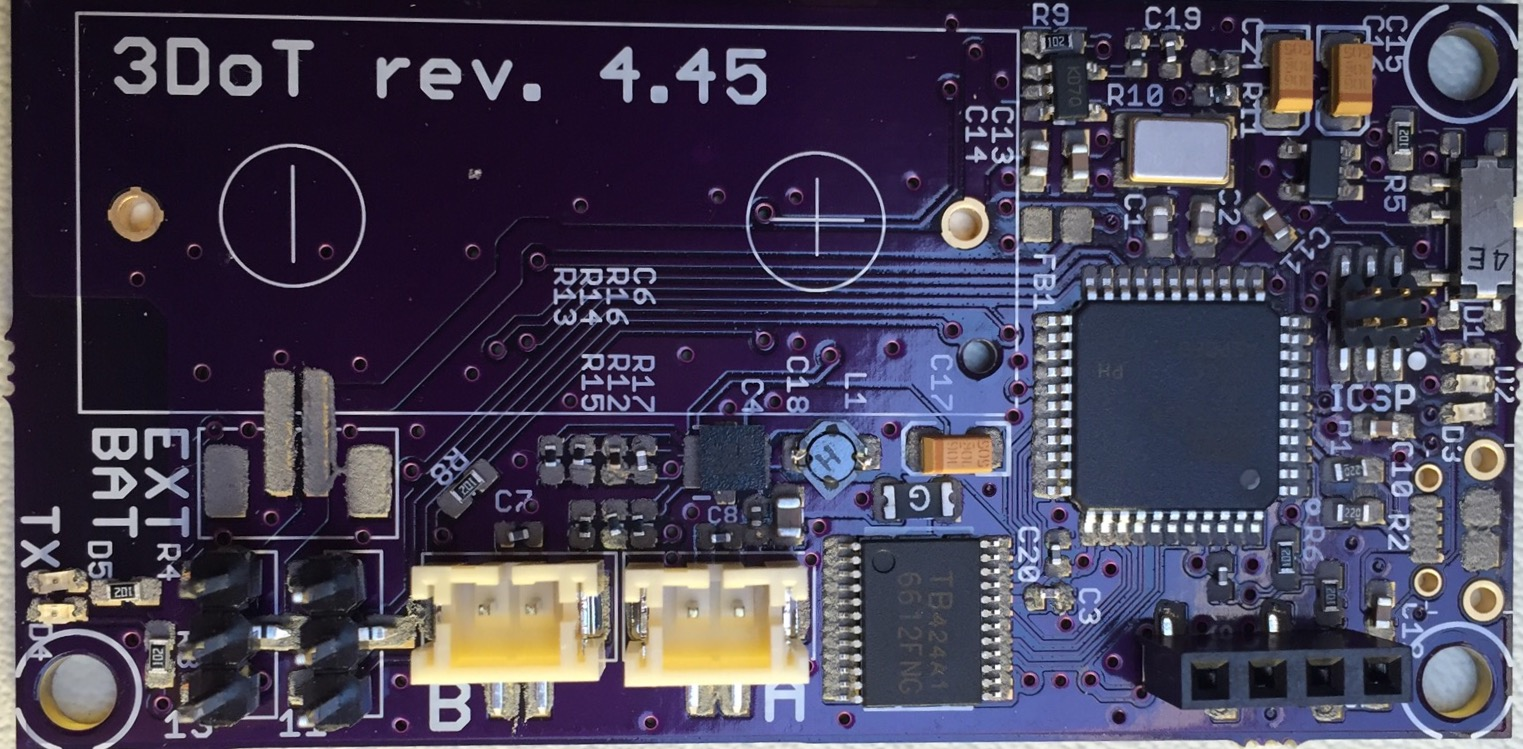 Our BiPed Robot will be based on the FOBO from 2012 but will implement different designs in the feet and head of the robot.

Head: Will house the 3DoT Board as main controller (possibly Sparkfun Pro Micro), an ultrasonic sensor, on/off indicator, and turning signal lights.

Feet: The feet of the robot will house the UV sensors that will be responsible finding out how many rooms have been traversed.
Key differences between past BiPed robots and our robot:1.    The head of the robot shall house a 3DoT board, servos controller shield, and
        a sensor shield. 2.    The movement of the robot will be conducted via SG90 micro servos that will
        replace the clunky and oversized Hitec HS-805BB servos.3.    The legs of the robot will have a more efficient method to mount and utilize
        its servos for weight reduction longer walking steps.
4.    MORE Sensors! Feet will house UV sensors for close to ground detection.
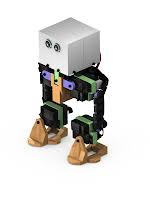 Photo Credit: Omar Mouline (3DoT Board) , Stuart Dixon (Original FOBO)
[Speaker Notes: Photo Credit: 
Omar Mouline (3DoT Board) https://www.arxterra.com/spring-2016-3dot-board-assembly/  
Stuart Dixon (Original FOBO) http://www.projectbiped.com/prototypes/fobo/photos]
4.
System Design
Jorge Hernandez Electronics & Control
Jeffrey De La Cruz Mission, System, and Test
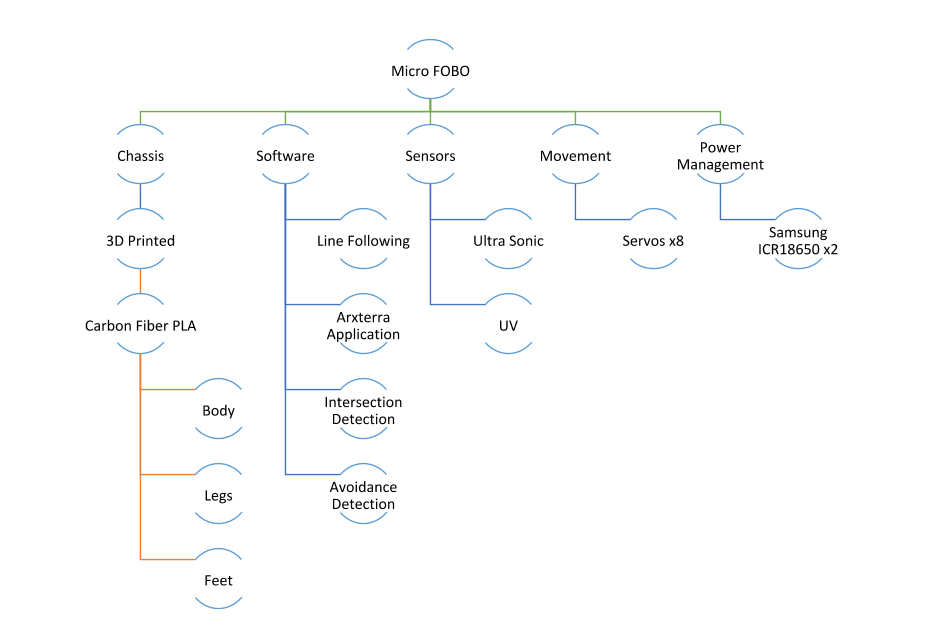 Product Breakdown Structure
Interface Matrix
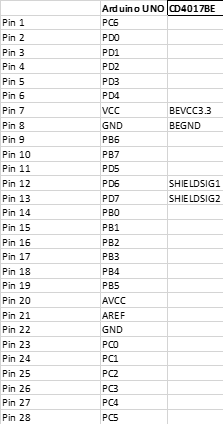 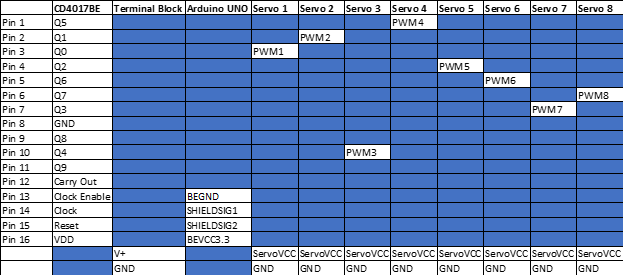 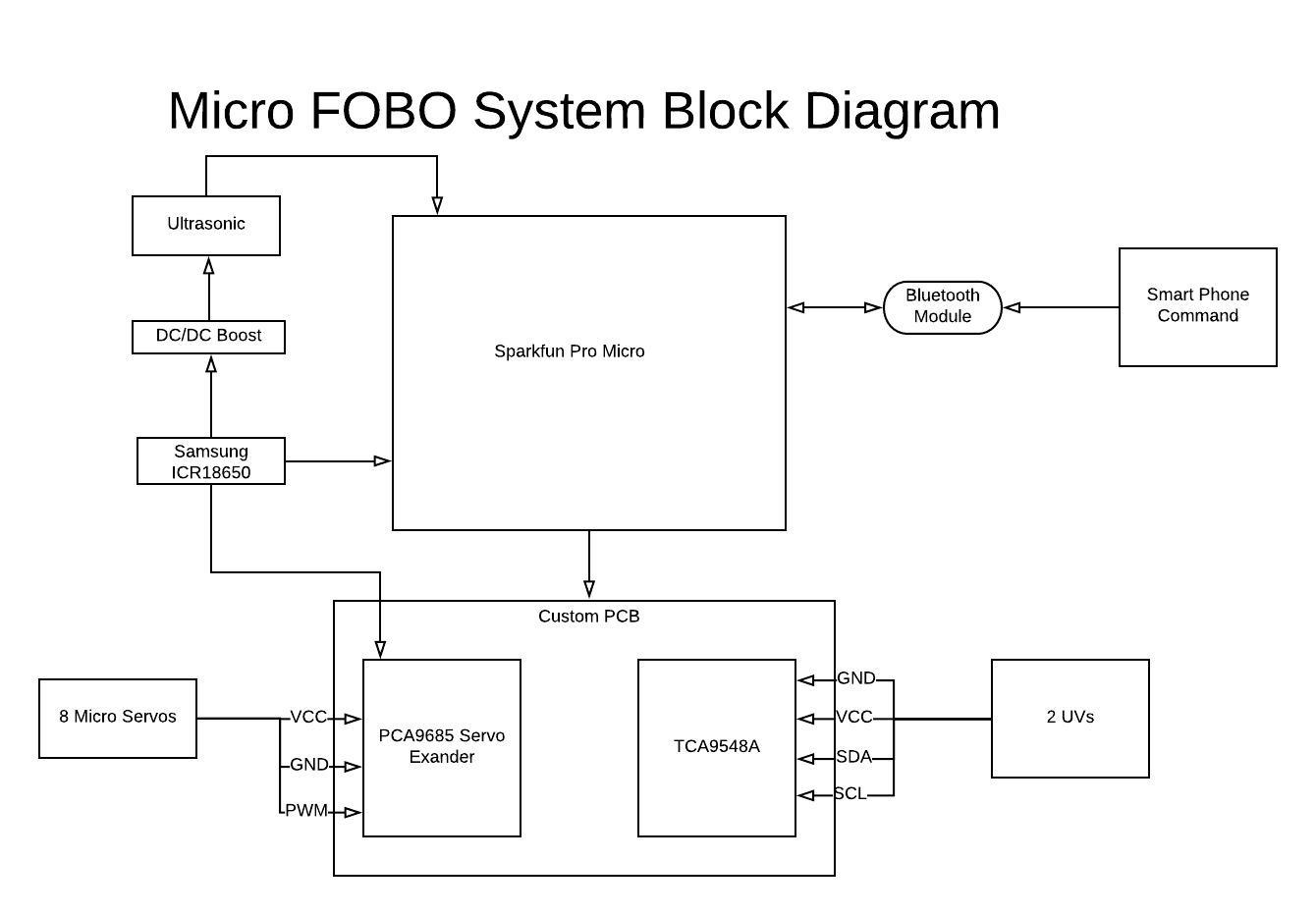 System Block Diagram
Interface definition II
Wiring Management
Wiring for sensors, Pro Micro, and PCB will not be exposed and will all be within the head of Micro Fobo
1/8 Inch PET Expandable Braided Sleeving with quarter inch heat shrink tubing
Used to cover the wires of the SG90 micro servo 
Ensures complete coverage and protection of wires
Clean design
The cables for the servos are route out of the head encasement and directly to the servos through the back of Micro Fobo
5.
Mechanical Design
Miguel Gonzalez Project Manager & Manufacturing
Early Mechanical Designs
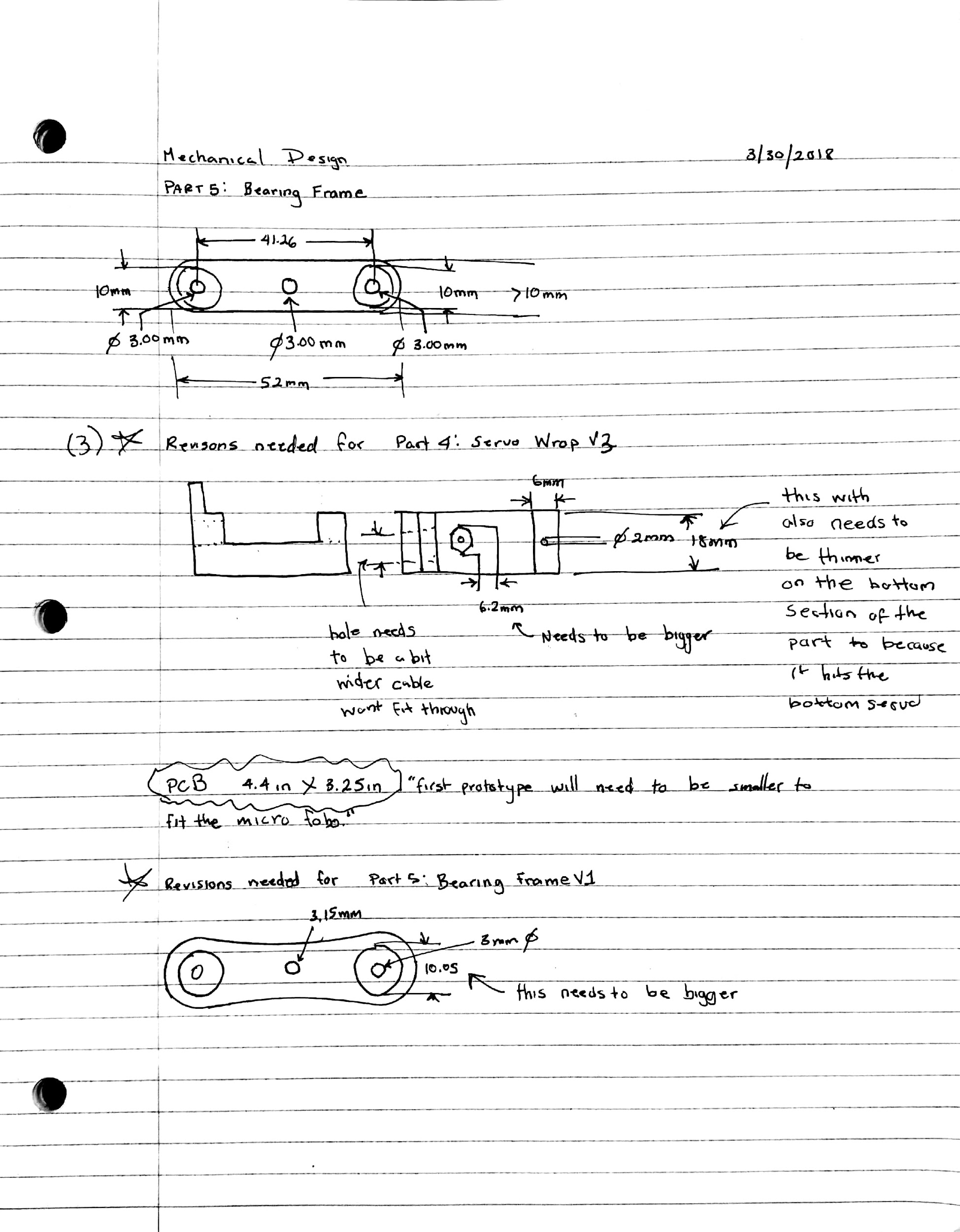 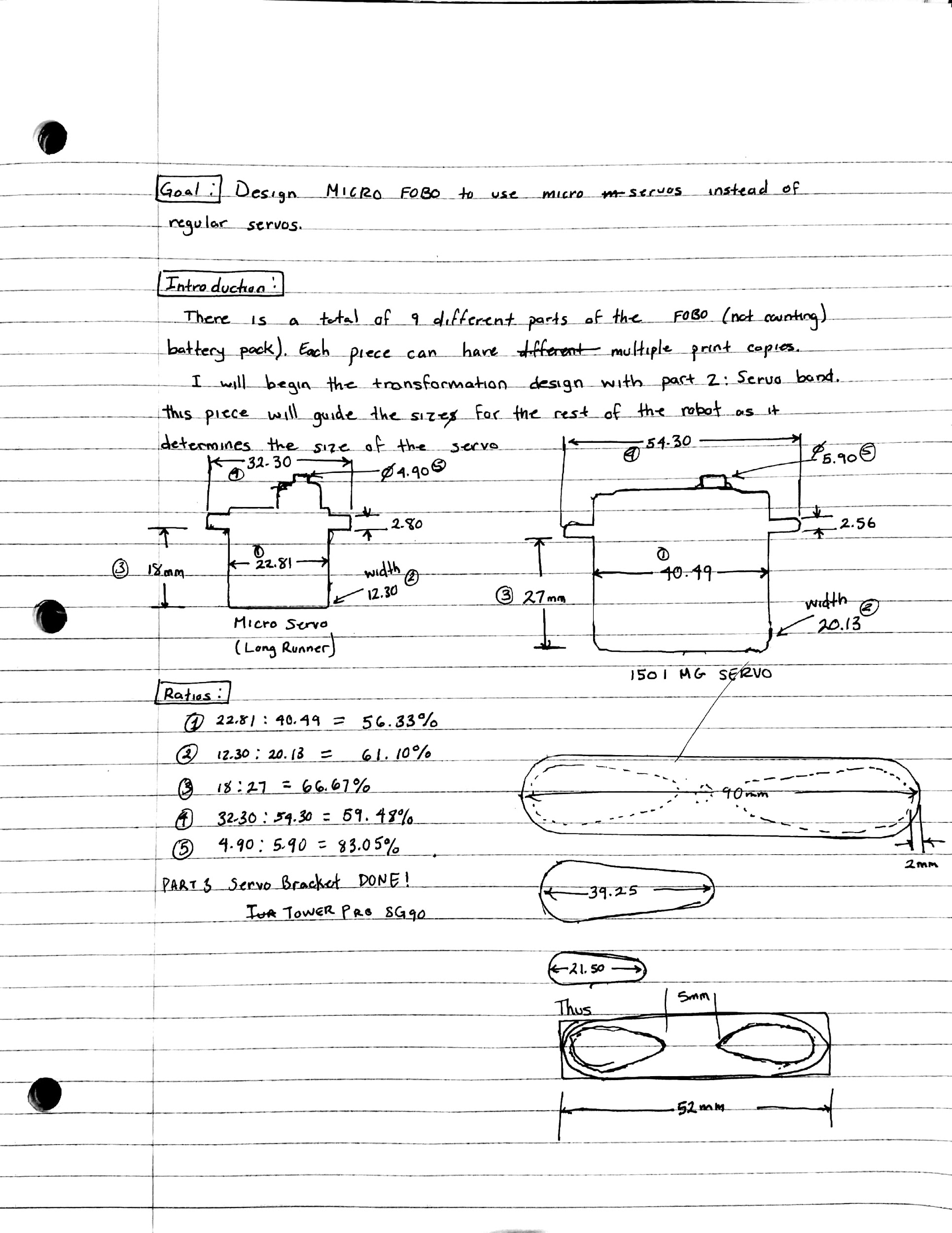 [Speaker Notes: Miguel: Talk about how the Micro FOBO is approx 60% the size of the original FOBO]
Early Mechanical Designs cont.
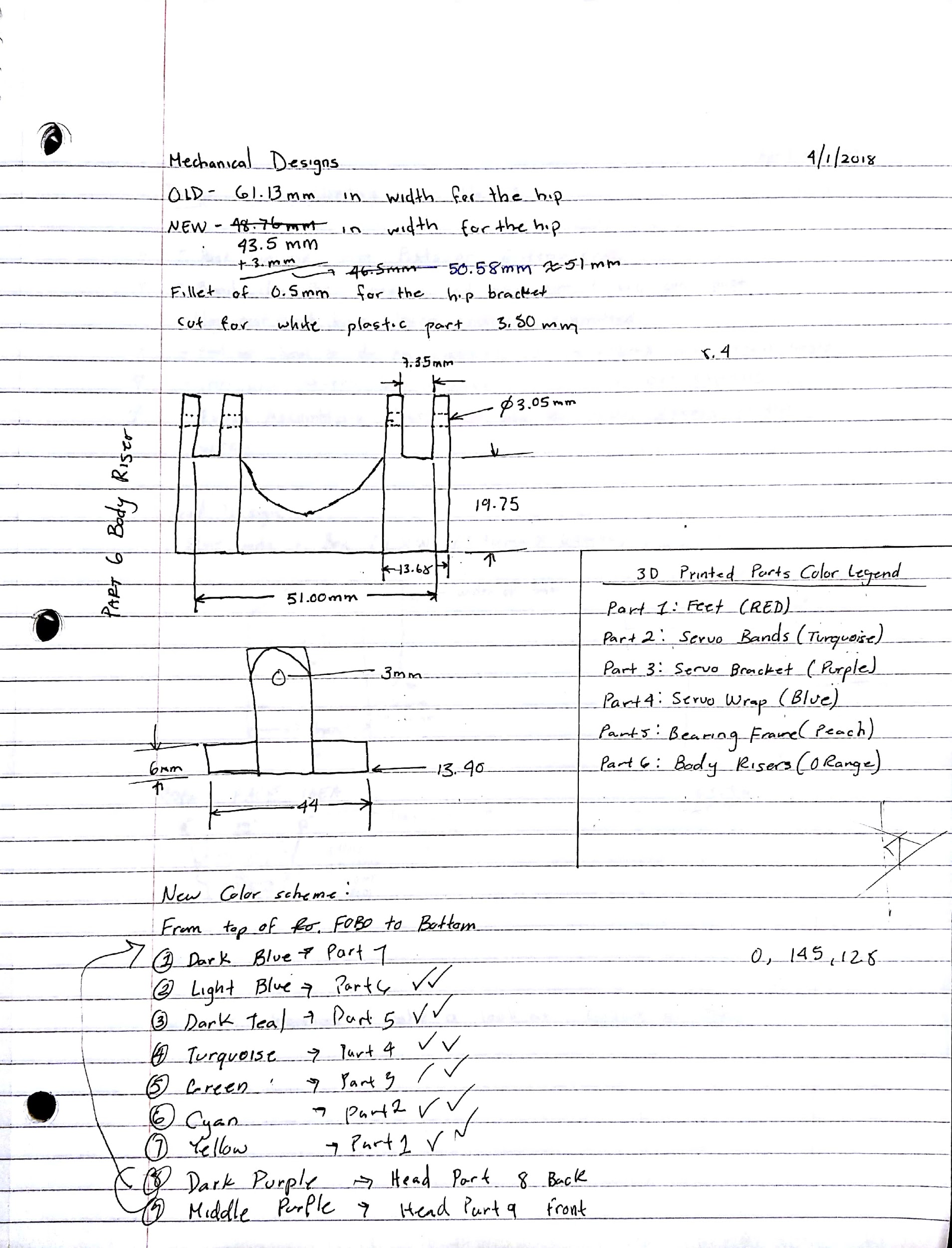 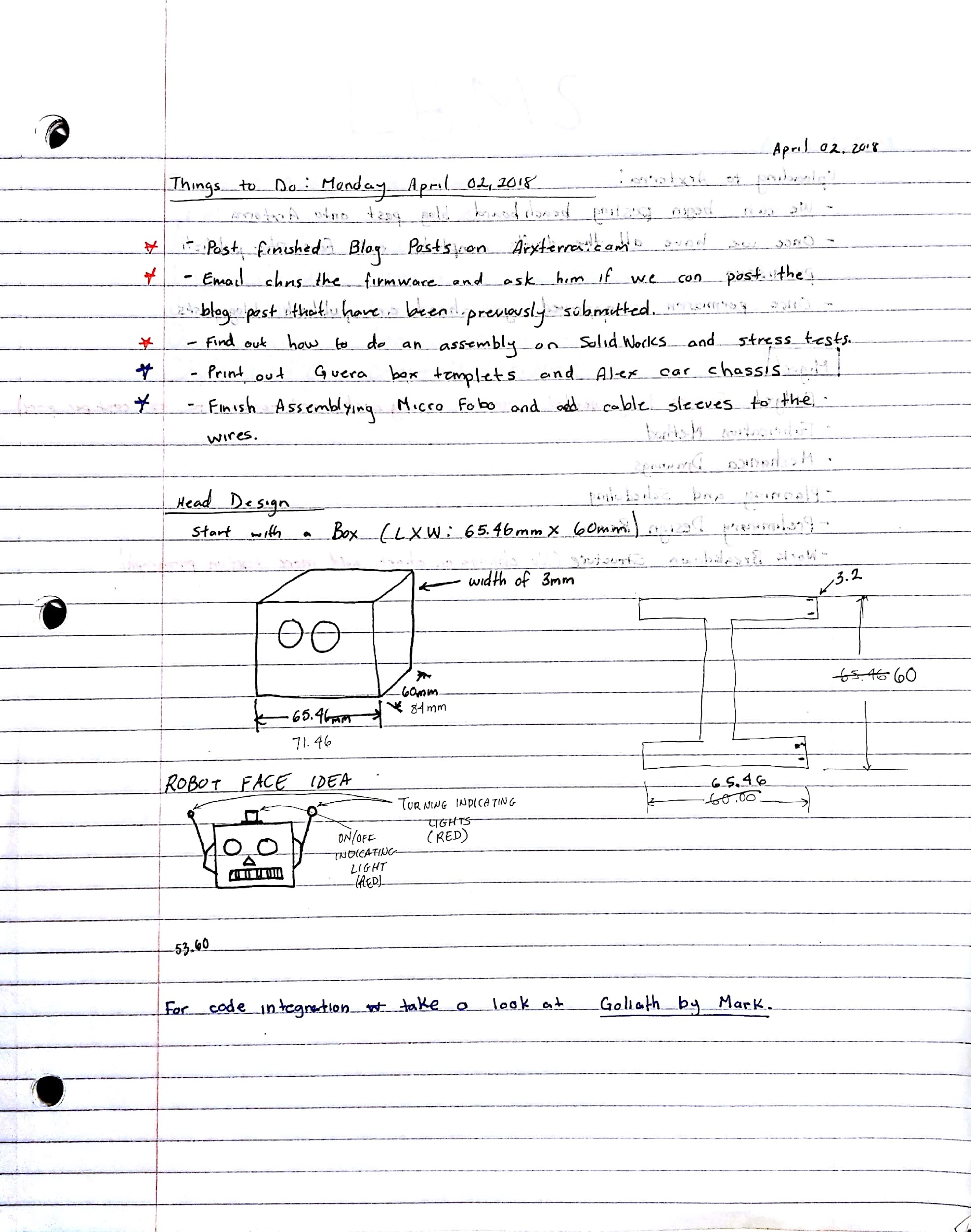 Mechanical Design Improvements
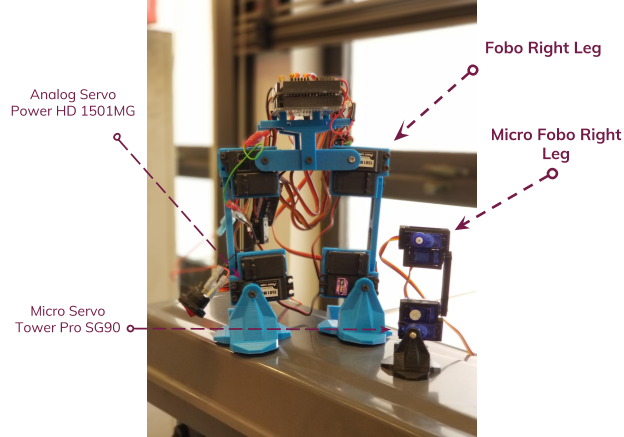 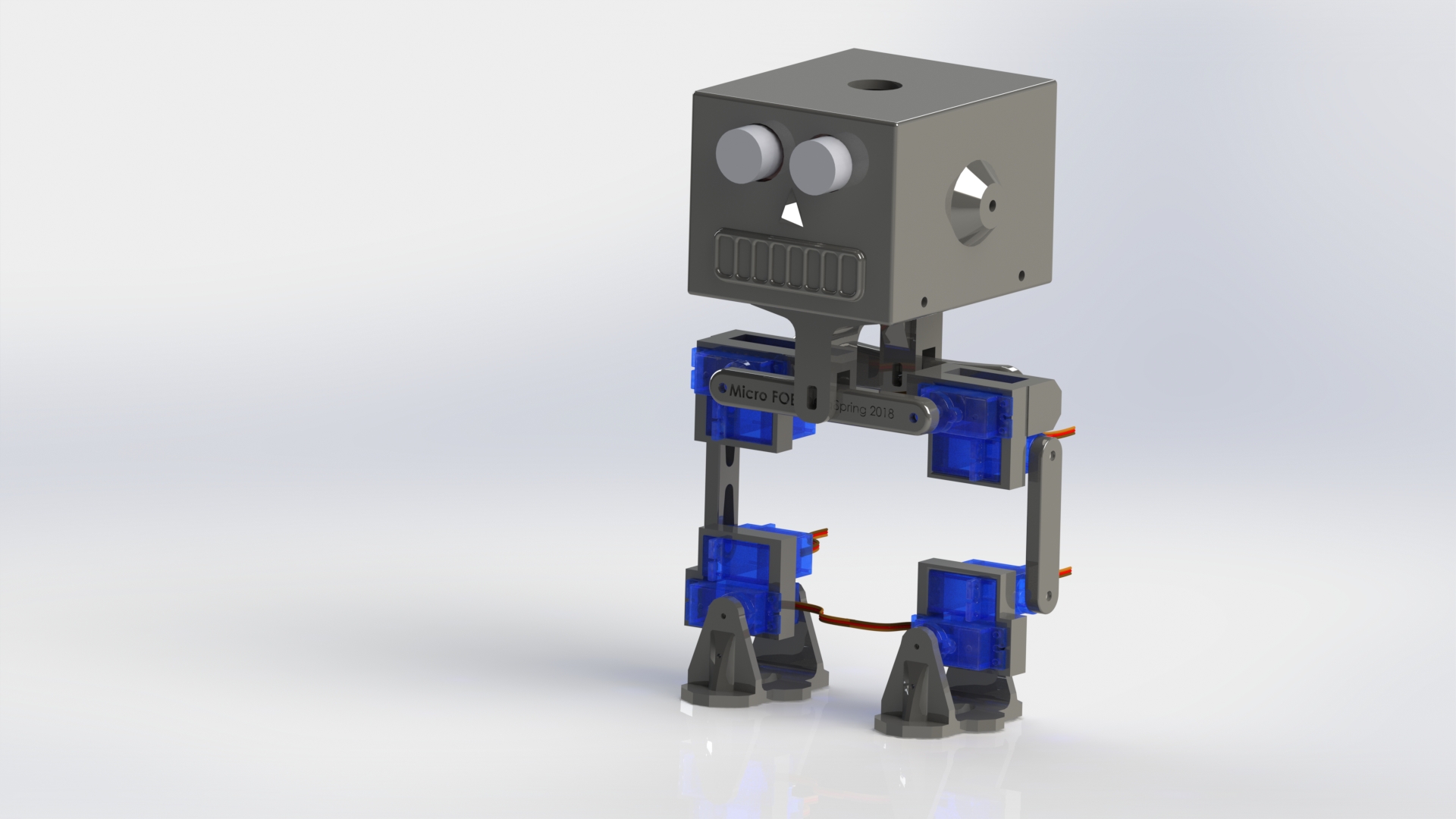 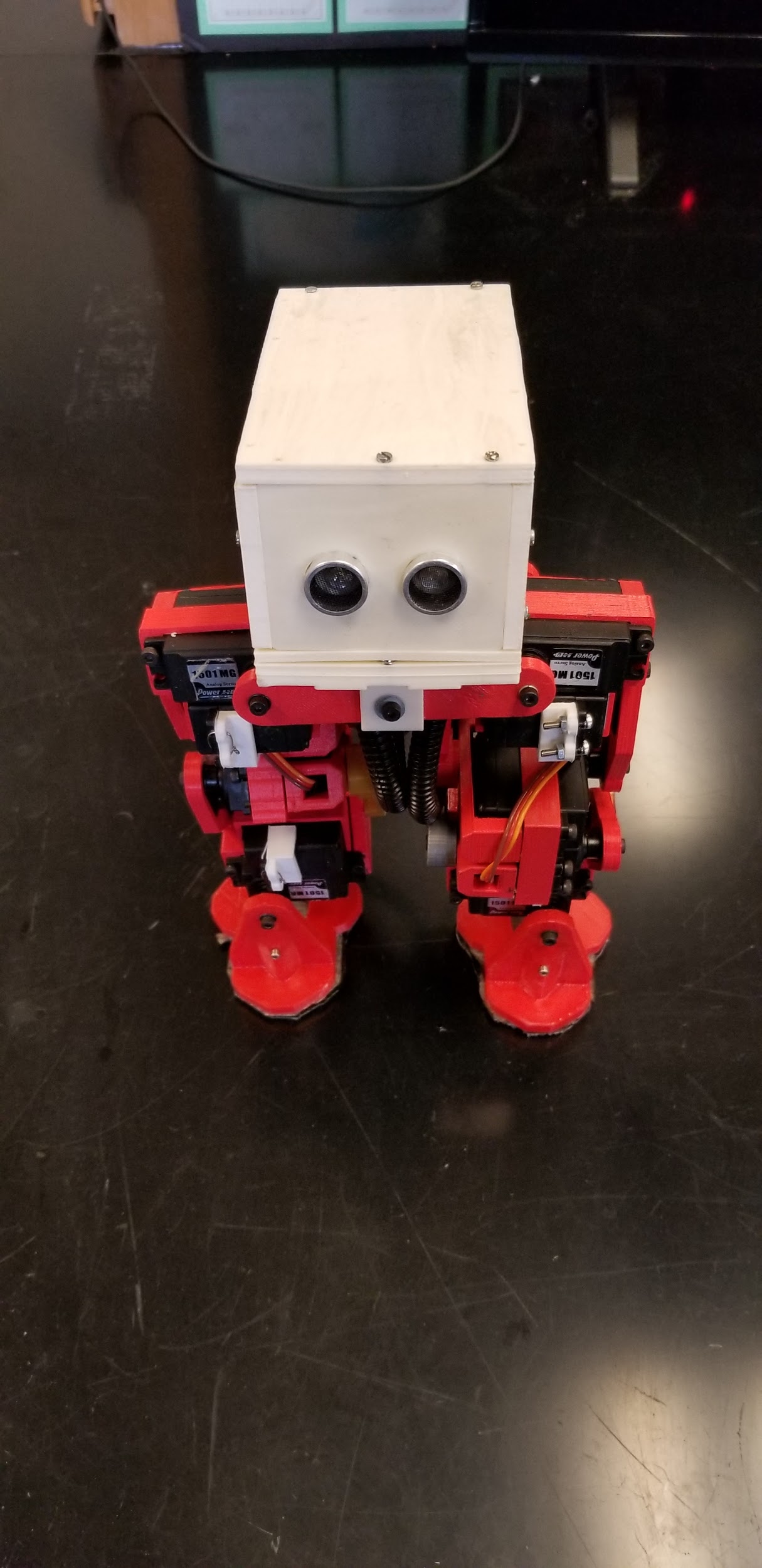 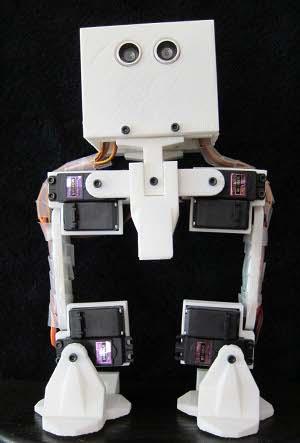 Original Models
Micro FOBO
Photo Credit: Stuart Dixon (Original Models: Right Picture)
Mechanical Design Improvements
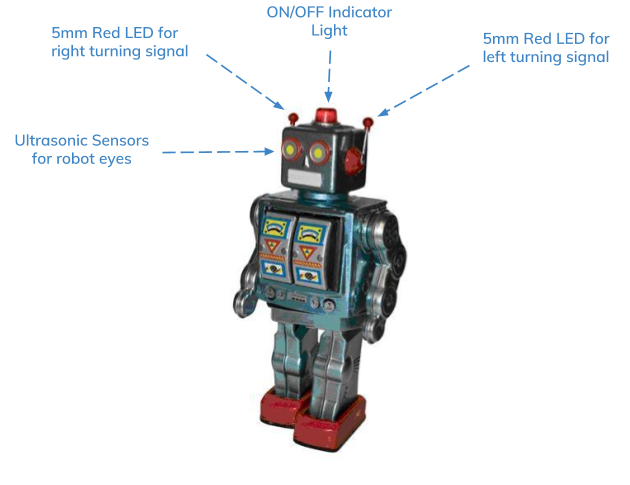 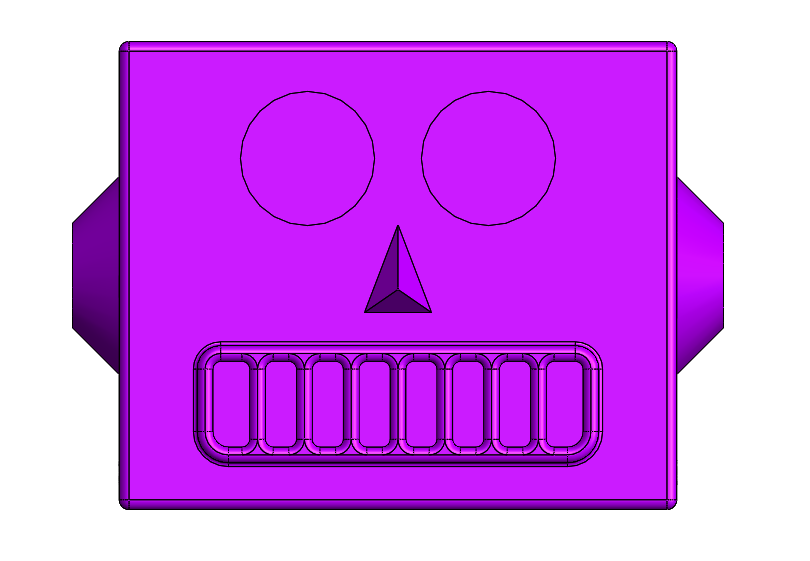 Micro FOBO Functional Toy Face
Mechanical Design Improvements
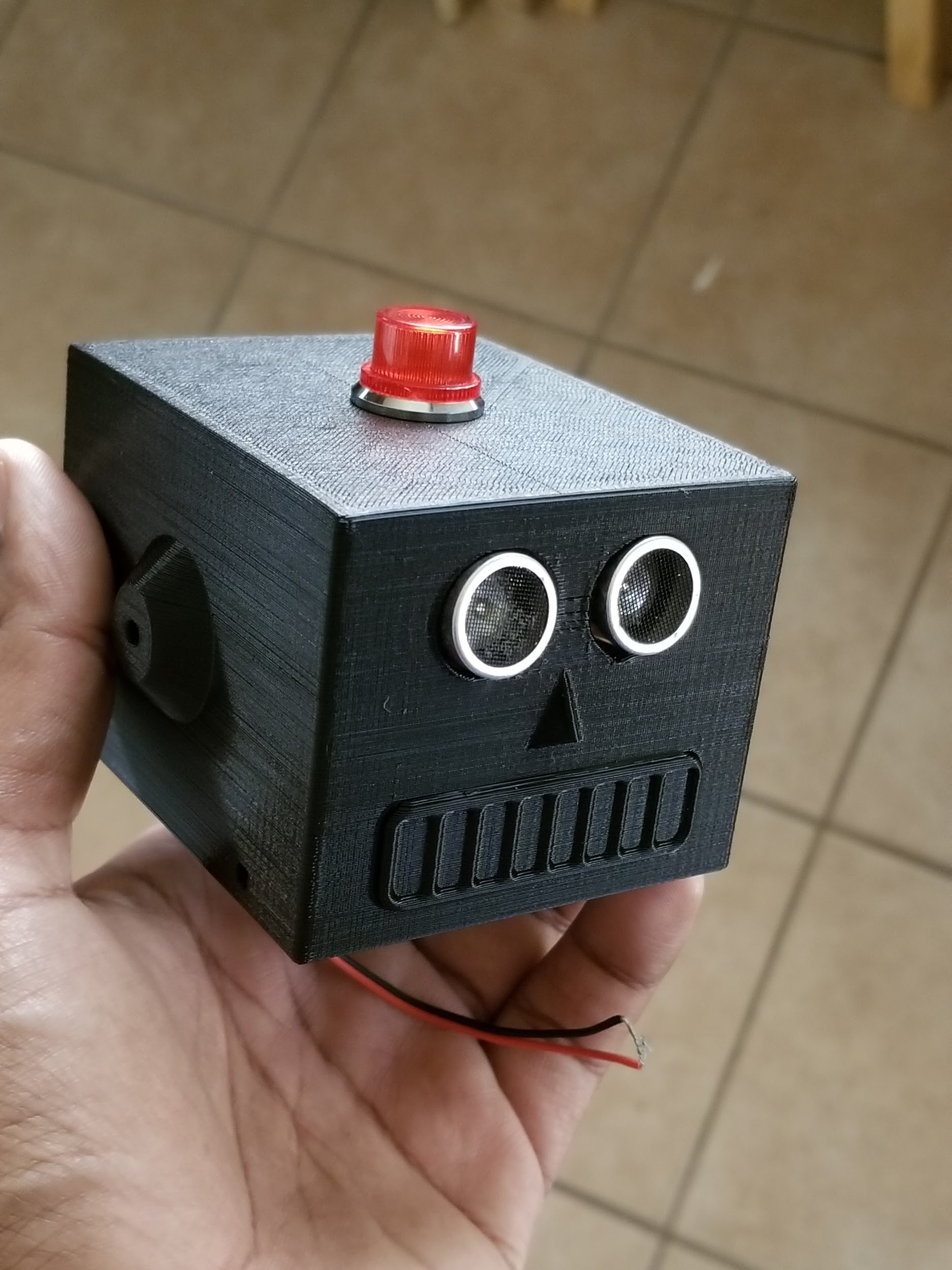 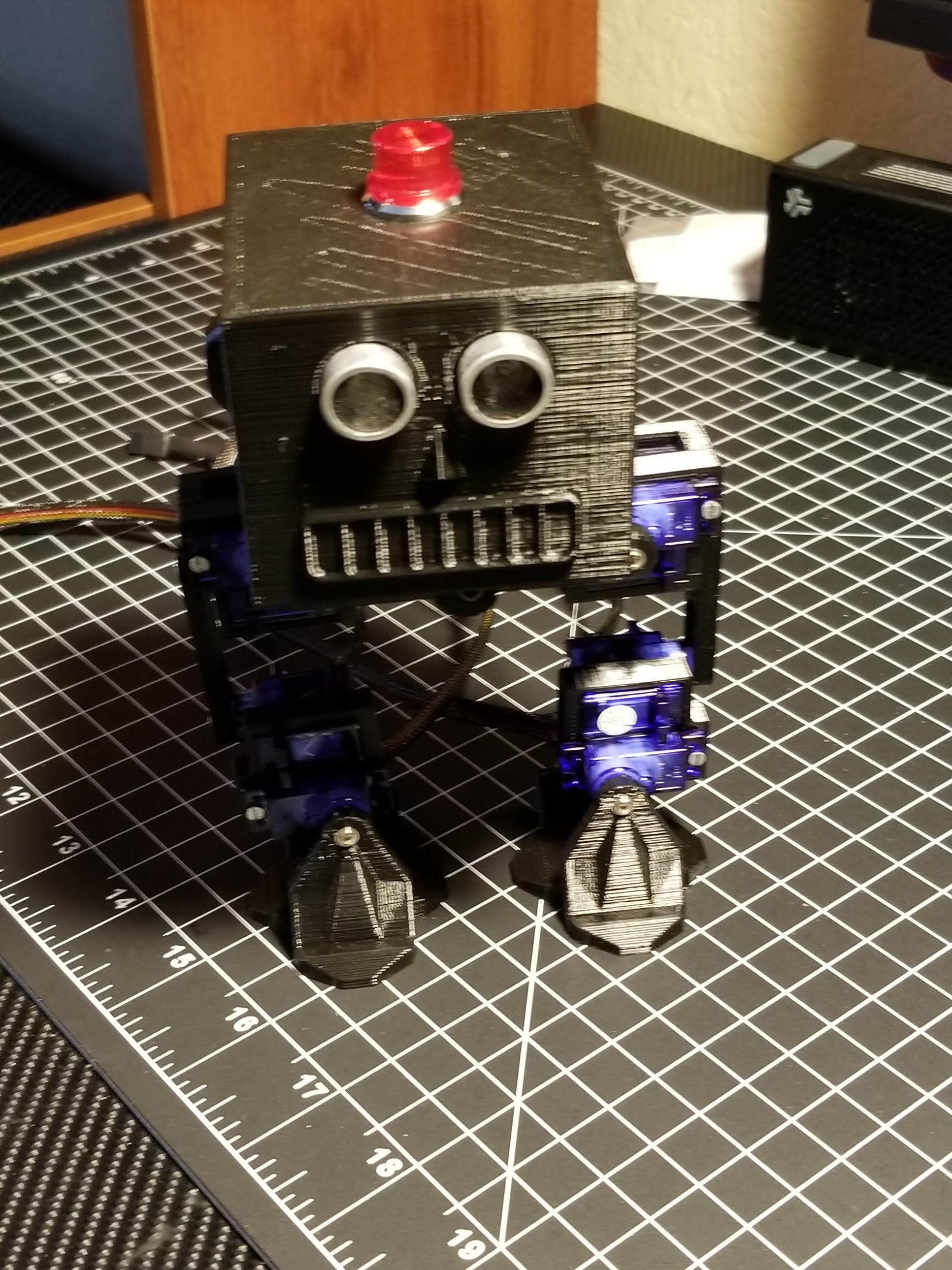 Mechanical Design Improvements
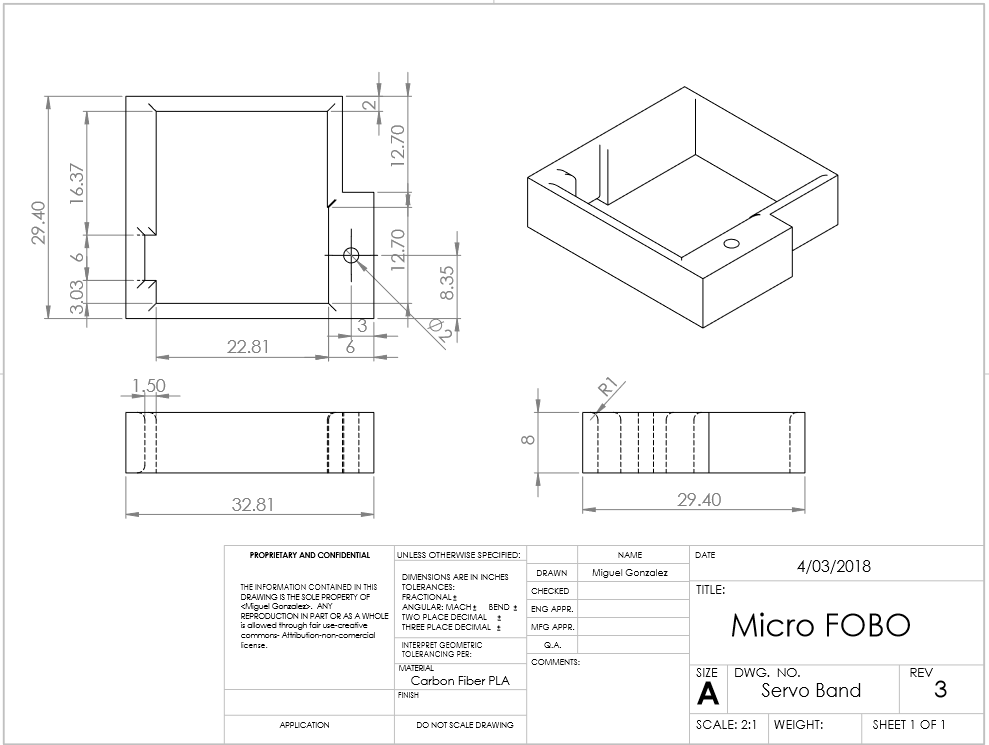 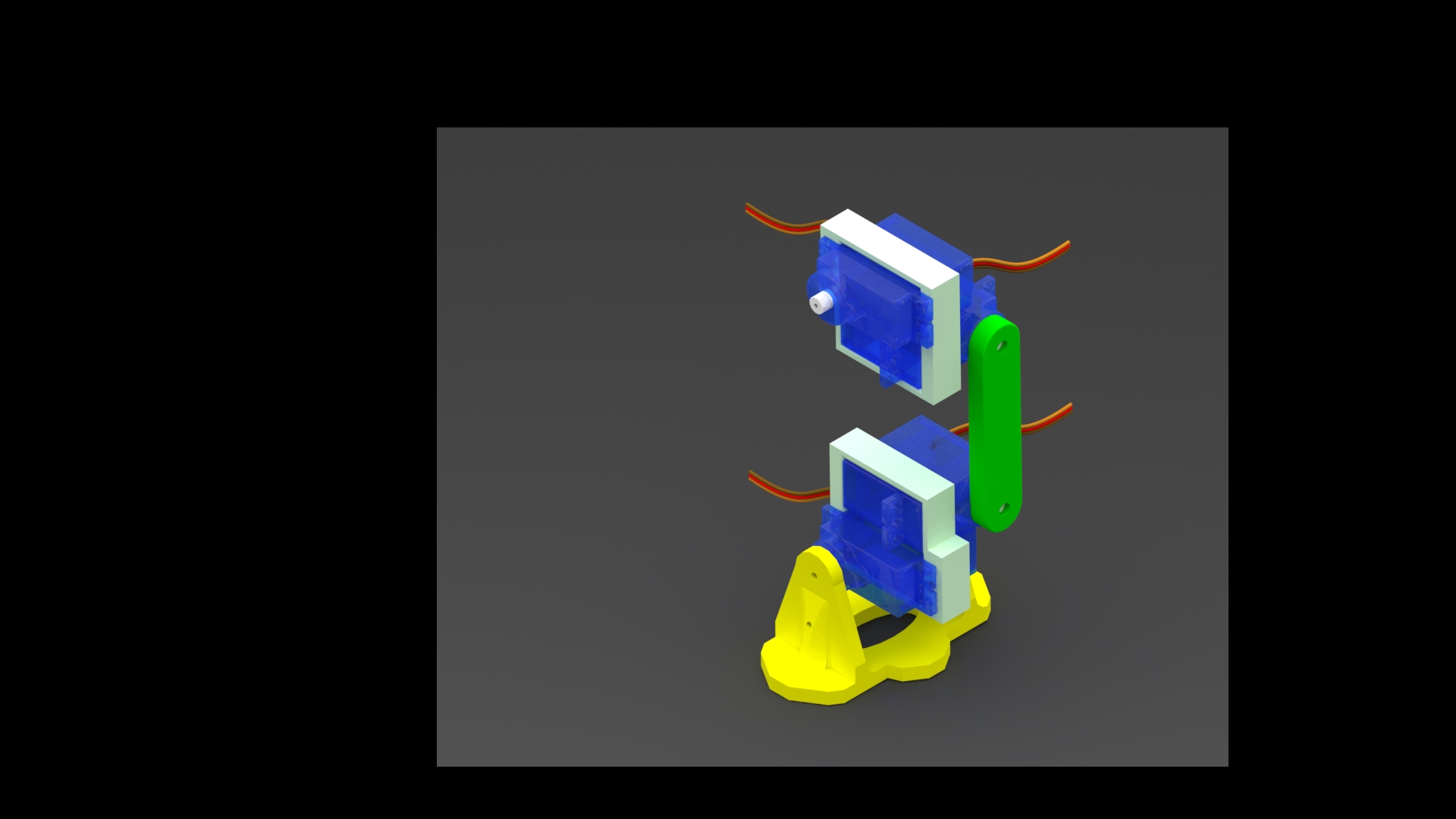 Mechanical Design
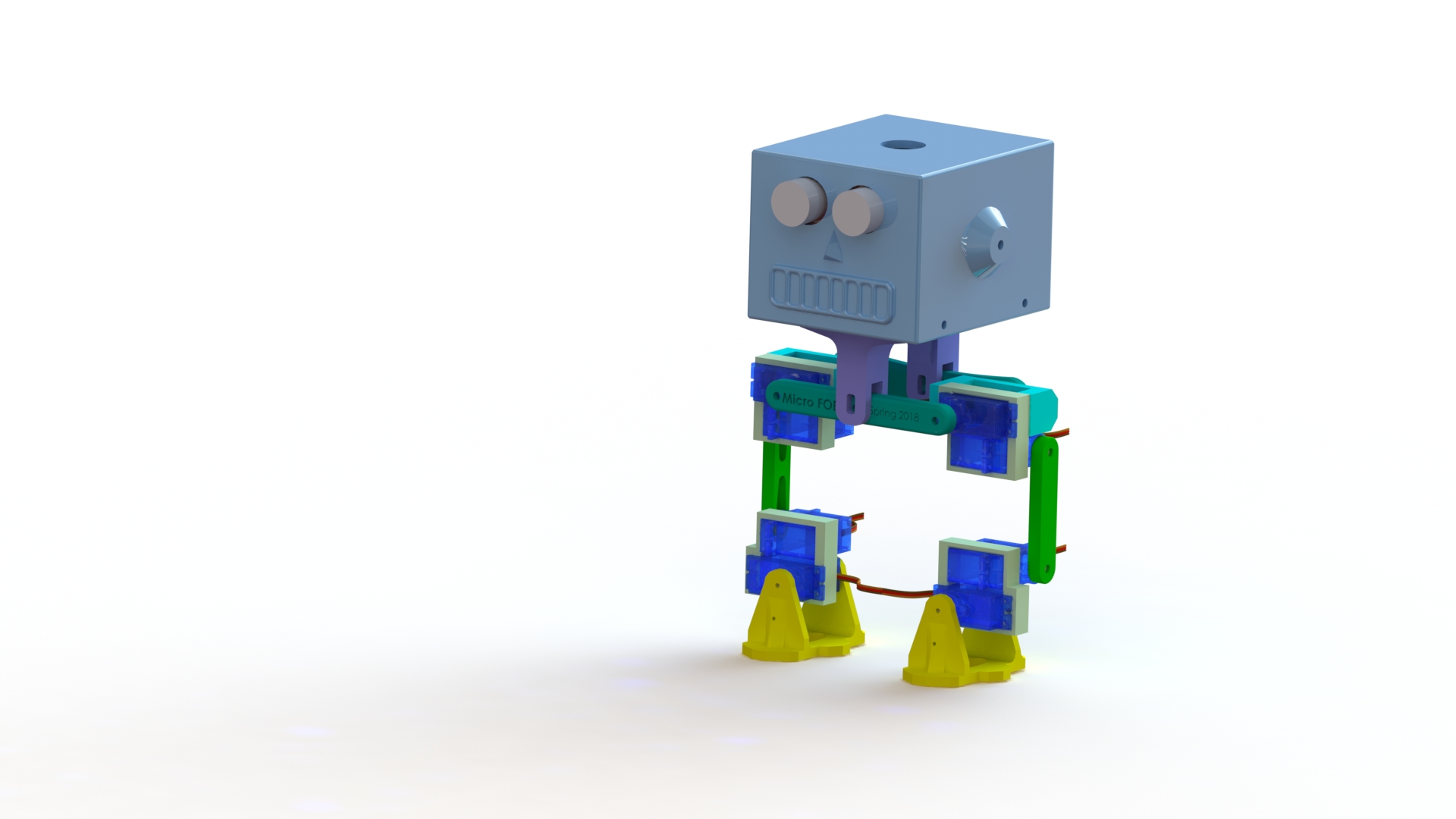 2
1
3
4
5
6
7
8
0
Servo Bracket
Servo Wrap
Bearing Frame
Body Riser
Electronics Frame
Head
Servo Hip
Servo Band
Foot
Micro Servo Electronic Design
Plastic geared SG90 & Metal geared MG90 micro servos were tested.
Output current and load stress were tested to see which micro servo would be the best fit for Micro Fobo.
A 3-D pulley attached to different loads along with the INA219 Current sensor were used
Operated at 5V & 3.3V.
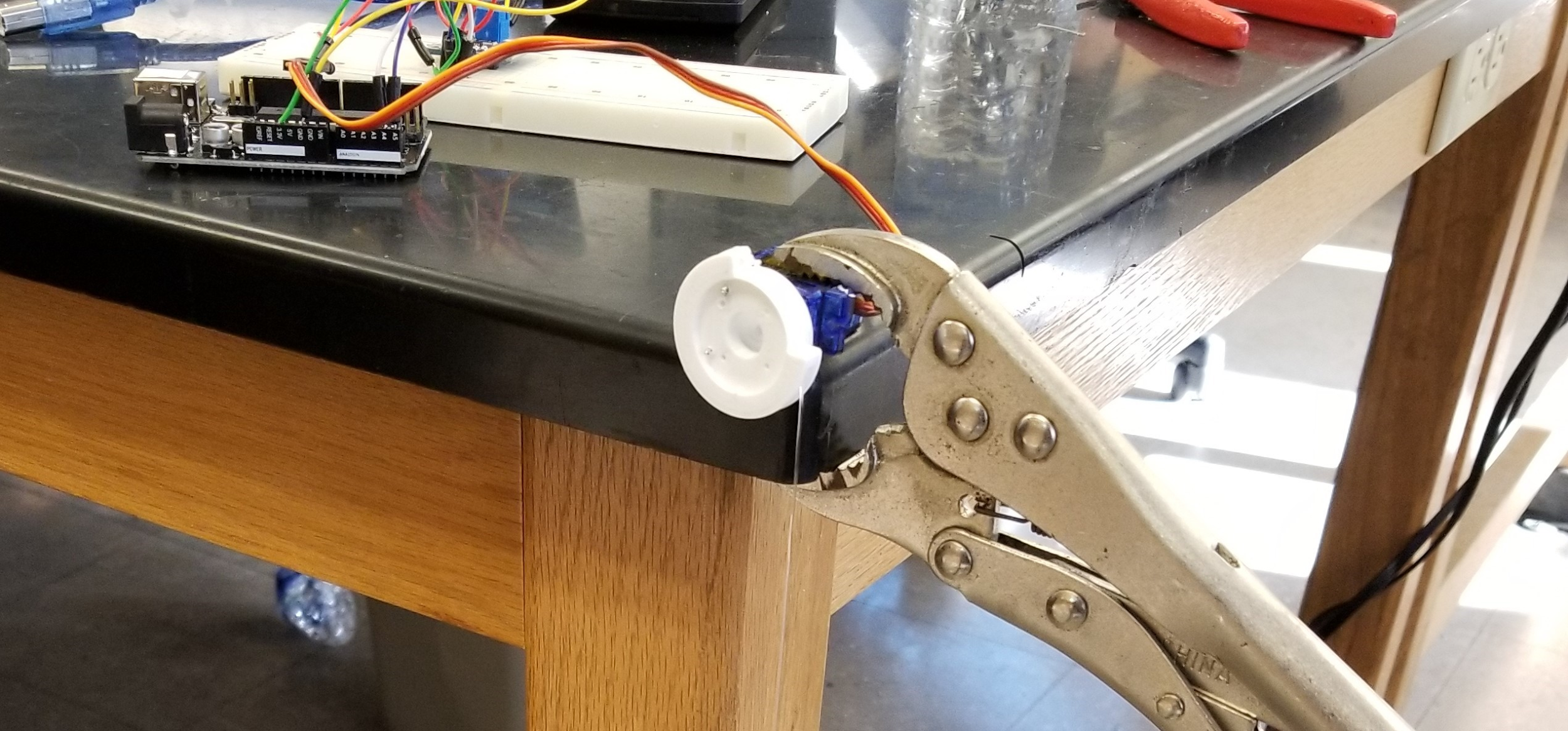 Actual testing
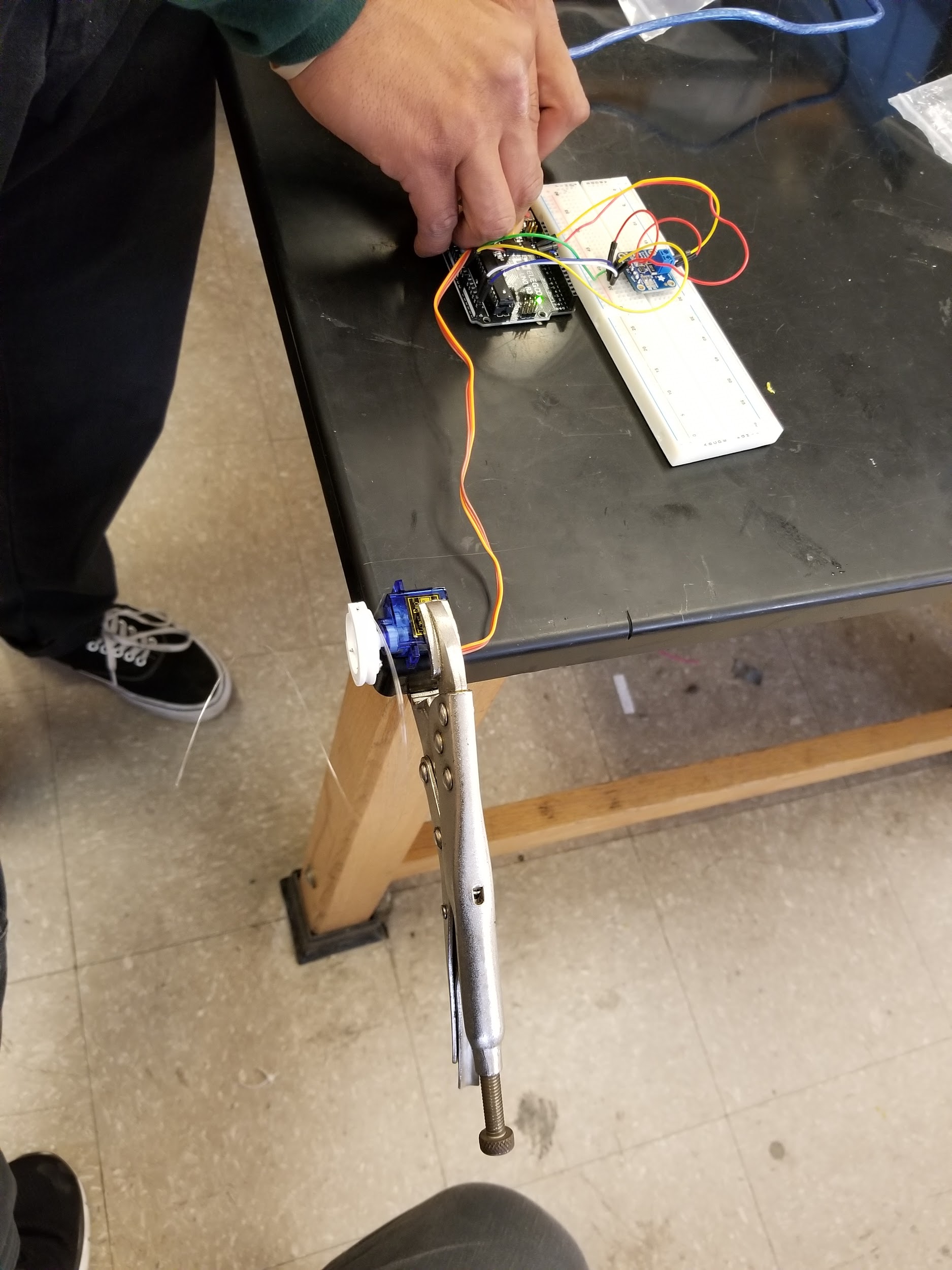 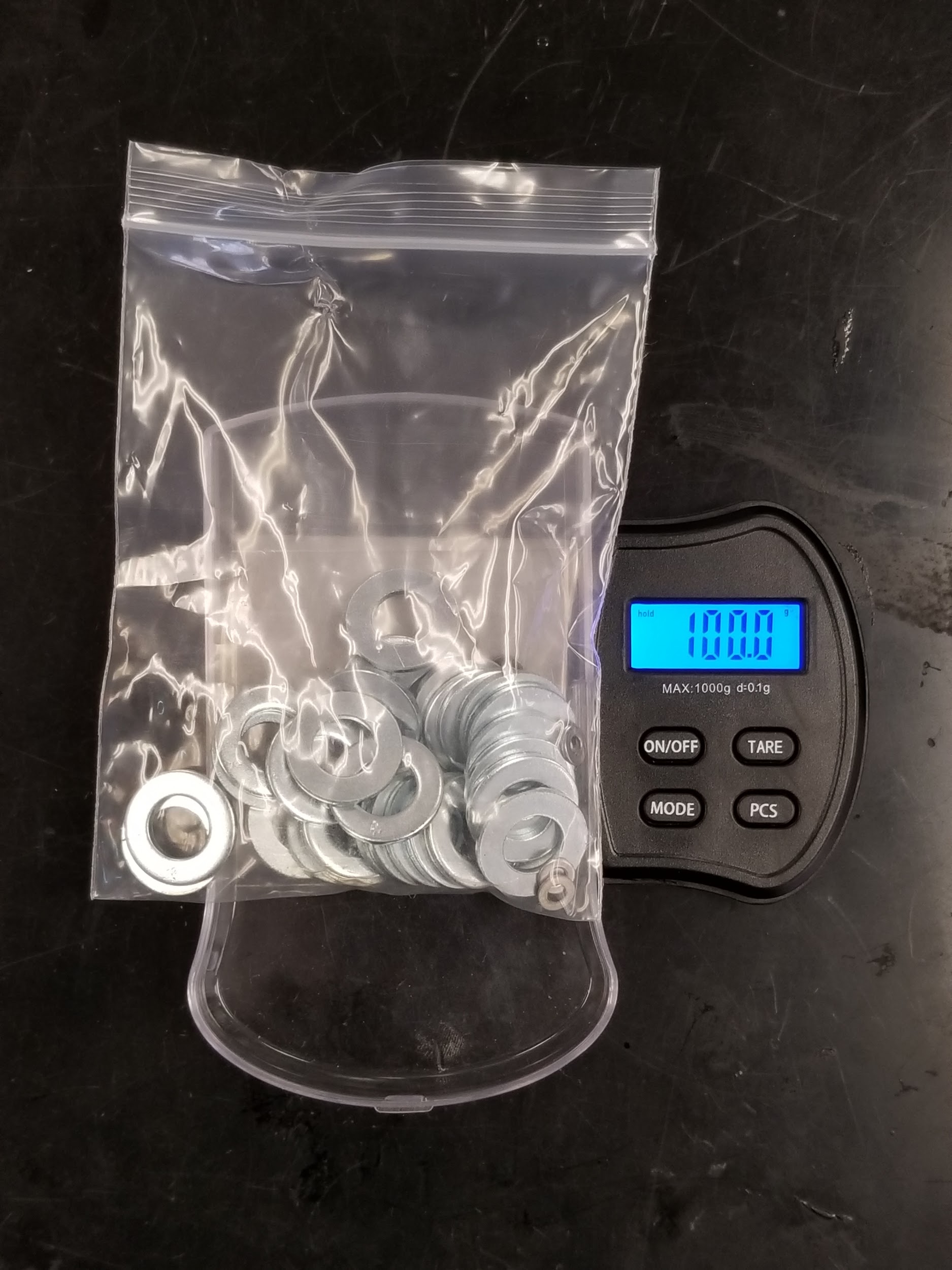 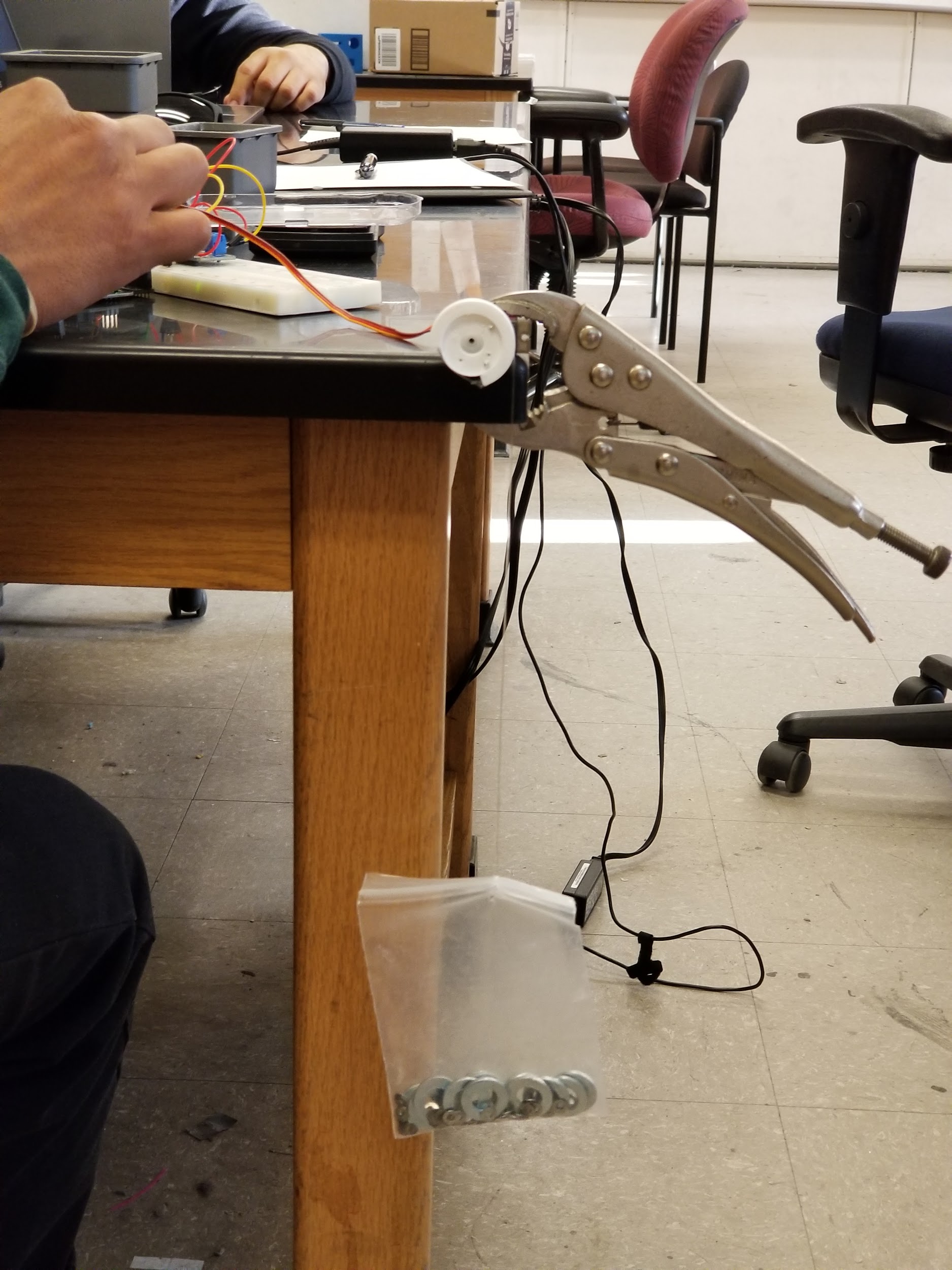 At 3.3 V
SG90 Plastic Geared
MG90 Metal Geared
At 5 V
SG90 Plastic Geared
MG90 Metal Geared
Results
SG90 Plastic Geared will be used for Micro Fobo
Uses less Current 
Operates at 3.3V/5V
Unlike MG90 micro servo, it doesn not stall at 3.3V @ 200g load
Satisfies customer requirement
Battery trade-off Study
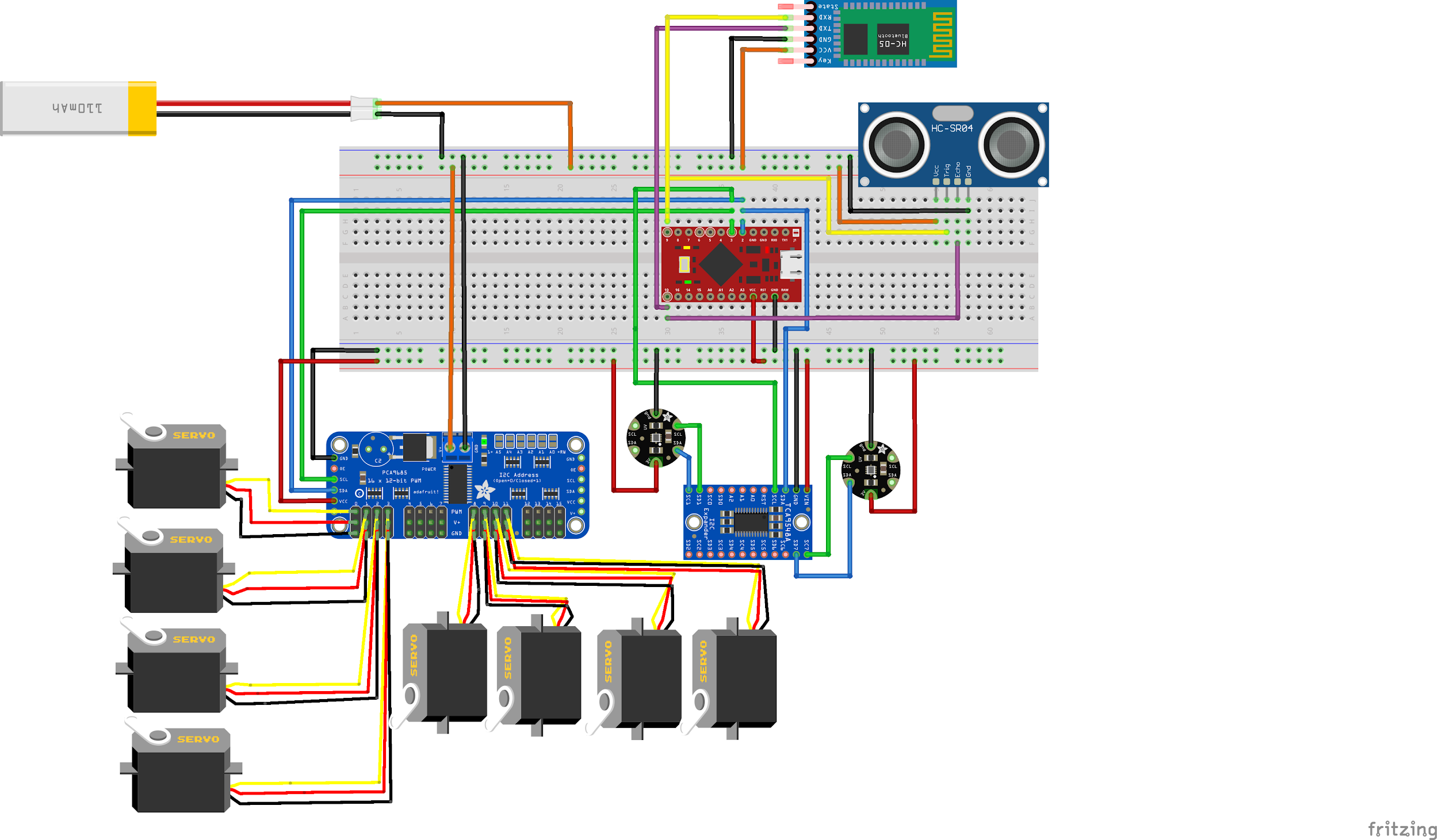 Fritzing Diagram
PCB Schematic
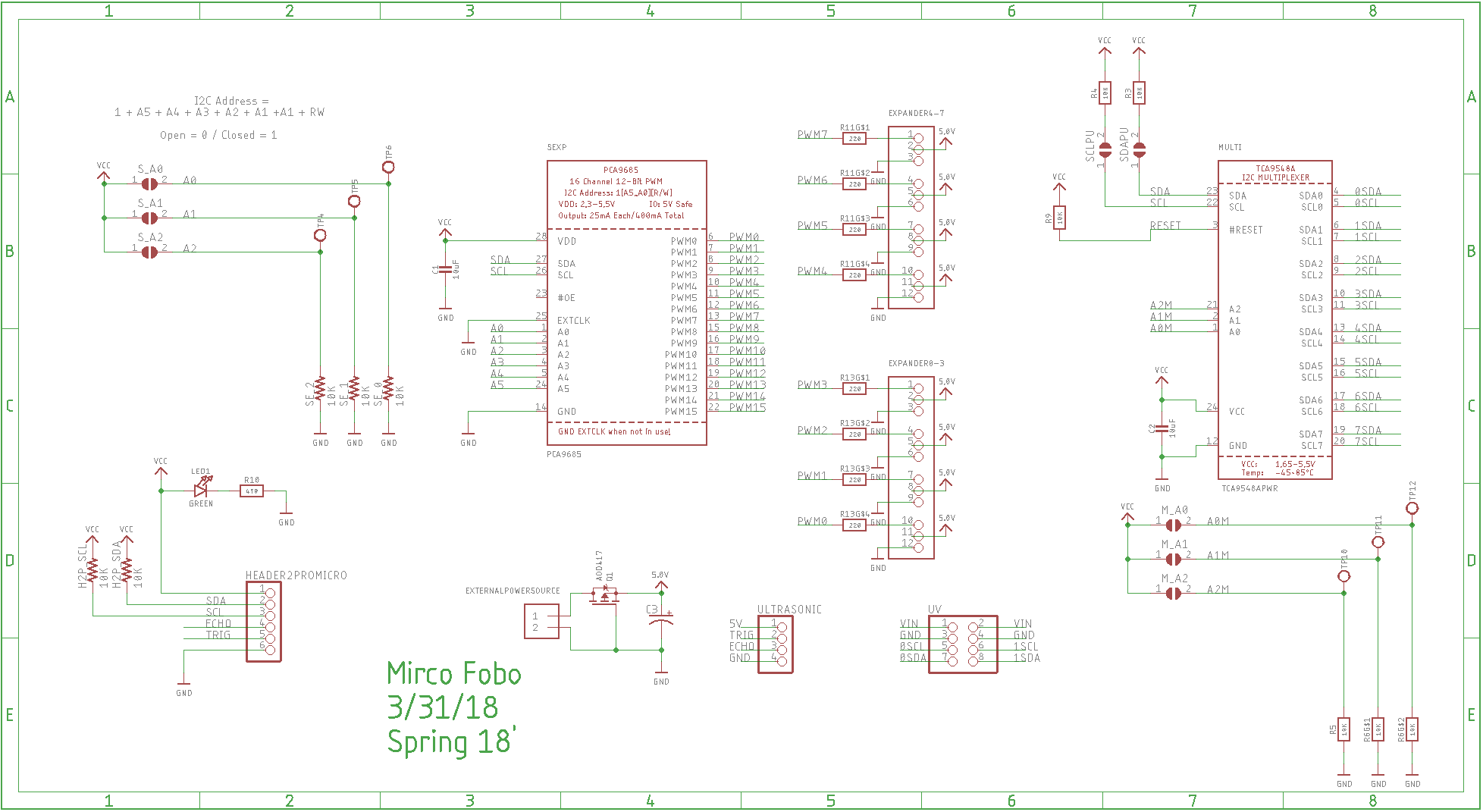 PCB layout
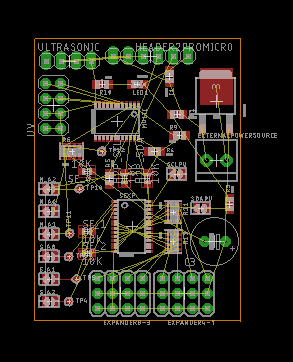 34.29mm x 48.26mm
Fits well within Micro Fobos head 
         60mm x 78mm
Project Schedule
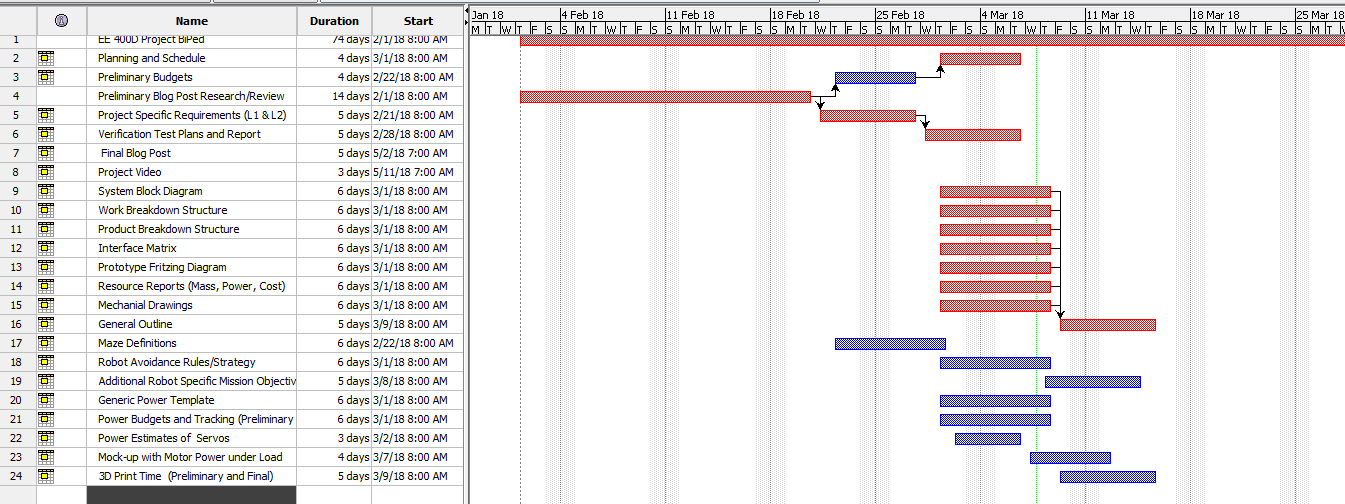 Schedule
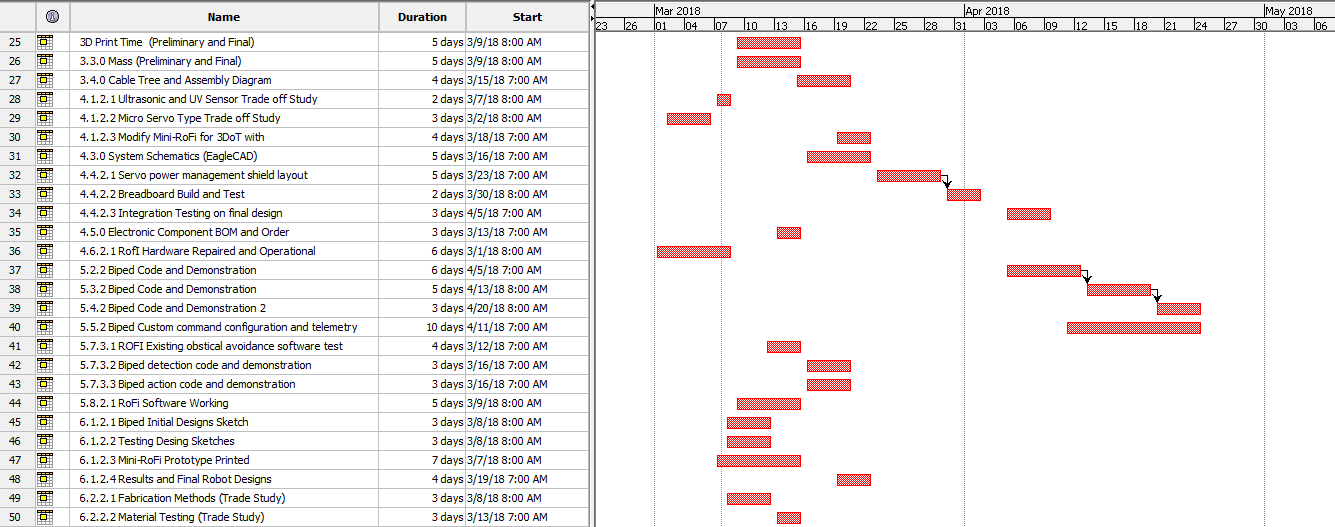 Project Schedule cont..
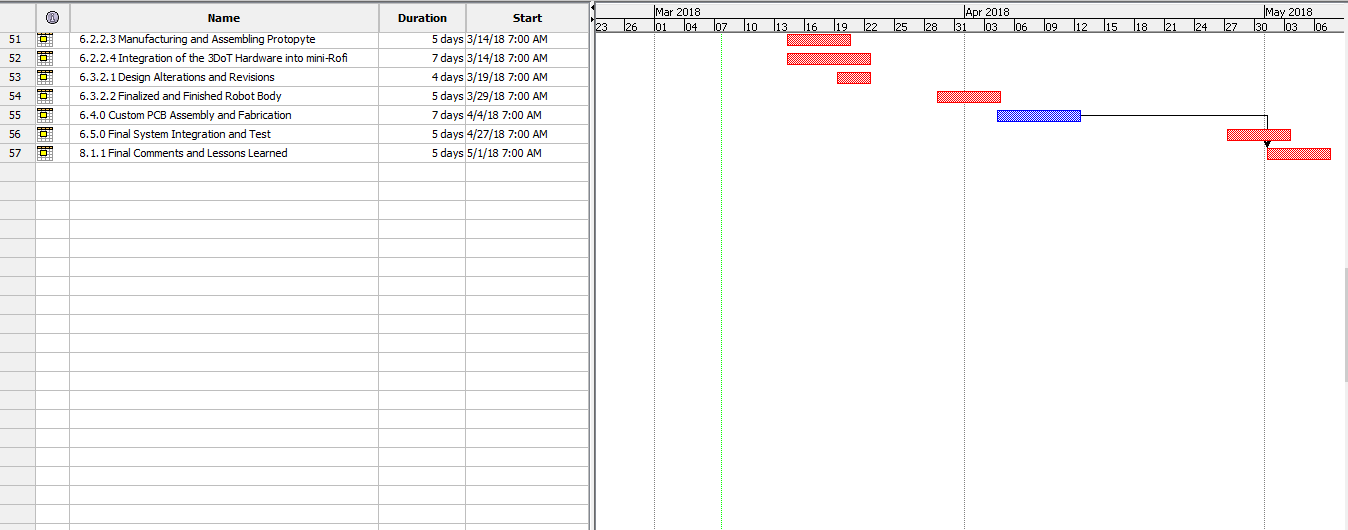 Burn Down
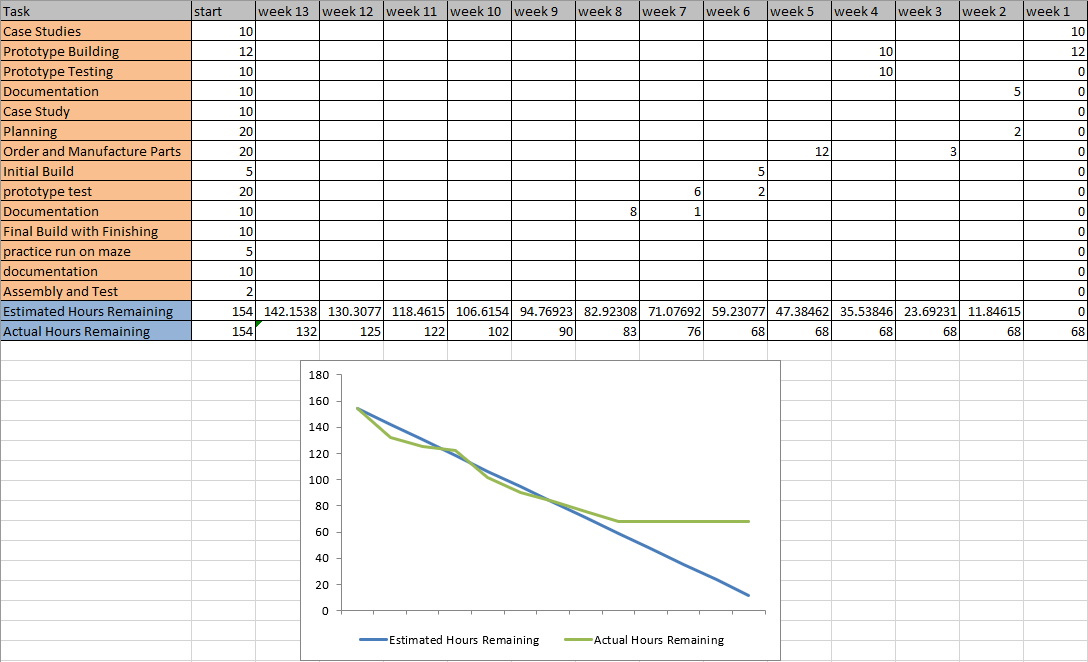 Mass Allocation
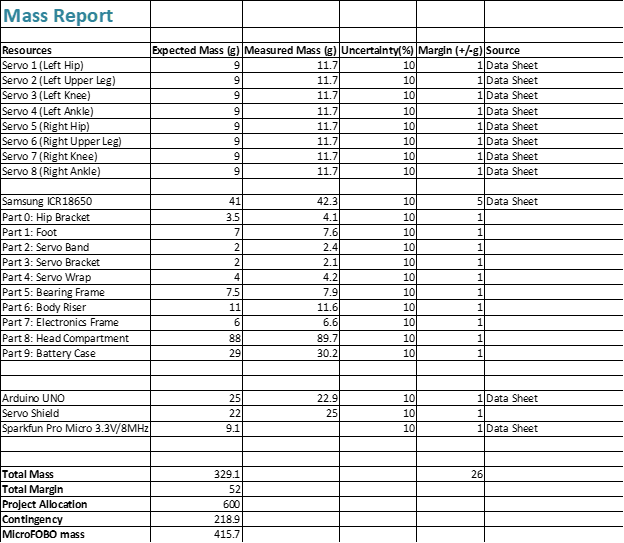 Power Allocation
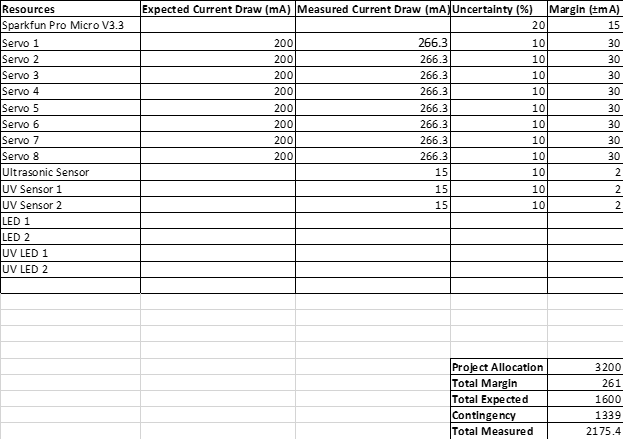 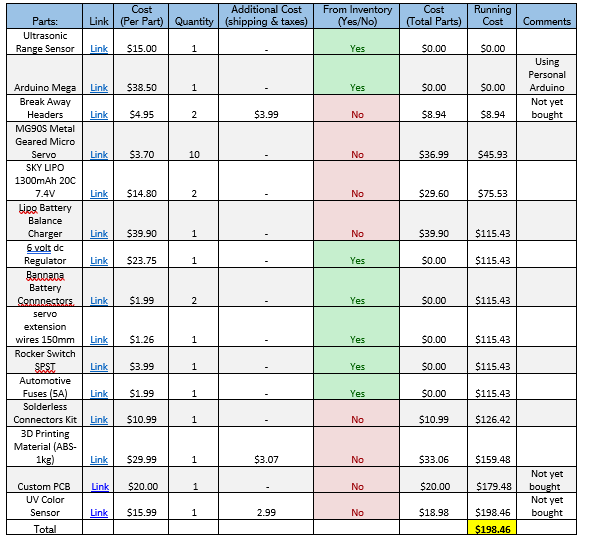 Appendix
Sources:
FOBO Website:  http://www.projectbiped.com/prototypes/fobo
Photo Credit: 
Omar Mouline (3DoT Board) https://www.arxterra.com/spring-2016-3dot-board-assembly/  
Stuart Dixon (Original FOBO) http://www.projectbiped.com/prototypes/fobo/photos
Toy Tin Robot https://www.cpsc.gov/Recalls/2007/schylling-associates-recalls-collectable-toy-robot-due-to-violation-of-lead-paint

Eduardo De La Cruz (Maze pg5)